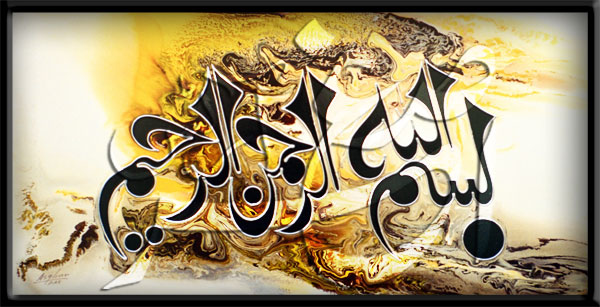 ASSISTED EXERCISES
Definition:
When muscle strength or coordination is inadequate to perform the movement an external force is applied to compensate the deficiency
External force is applied in the direction of movement.
Mechanical advantage can be gained by increasing the leverage.
Techniques
Assisted force is applied only to augment the maximum effort not to substitute for it.
Starting Position
Pattern of movement
Fixation
Support
The antagonistic Muscle
Traction
The assisting force
The characteristic of movement
Repetition
The cooperation of the patient
STARTING POSITION–  such position   in which muscle is in minimum tension.
PATTERN OF MOVEMENT– Must be well known by the patient. It can b taught passively or if active the on contralateral limb.
FIXATION– adequate fixation of the bone of origin of the prime mover improve their efficiency. This may be by active mean or it may be manually pressure or by other mean of fixation
SUPPORT– proper support is given through out to reduce the load in the weak muscle by counteracting the force of gravity. It is more       effective when given manually because it can be      adjusted in each successive part of the range.
THE ANTAGONISTIC MUSCLE-- Effort are made to reduce tension in the antagonist muscles.
TRACTION-- myotatic (stretch) reflex is given it provides powerful stimulus to contraction.
THE ASSISTING FORCE– force is applied in the direction of movement preferably by the Physiotherapist. In some cases patients own hand can be used. Range of motion is full. Most assistance is provided initially to overcome inertia and at the end range to complete it. Assistance by mechanical means varies in different parts so it may become passive in character.
REPITITION--  the no of time movement is repeated depend on the condition whether it is advisable or injurious to fatigue.
THE CHARACTERISTIC OF MOVEMENT– movement is essentially smooth. Speed of movement depends upon the muscle involve because each muscle has its own optimum rate of contraction. Fusiform muscle(biceps) contract rapidly while multitenant muscle (deltoid)take longer time.
THE COOPERATION OF THE PATIENT– aim is to achieve controlled active movement without assistance. Concentrated effort is required to gain the active movement.
EFFECT AND USES
COOPERATION OF THE MUSCLES– muscle cooperate in the production of movement which is incapable of achieving unaided. This result in achieving strength and hypertrophy. This type of exercises is used in the early stage of muscle re-education.
MEMORY OF PATTERN– frequent repetition of correct pattern with decreasing assistance, patient may relearn the movement himself. This is helpful in training co-ordination.
EFFECT AND USES
Confidence–  ability when the patient observe his movement and the fact that muscle cooperate in producing it. Supported movement encourages the patient to make a maximum effort.
RANGE OF EFFECTIVE JOINT MOVEMENT – this is increased by assisted exercises. But both range and control depend upon the efficiency of muscle working over the joint.
ASSISTED-RESISTED EXERCISES
This include the assistance and resistance during a single movement.
Example: supraspinatus muscle weakness initially 15 degree of abduction.
Resisted exercises
An external force is applied to body levers to oppose the force of muscular contraction.
Increase in tension cause increase in power and hypertrophy of the muscle.
Maximum resistance cause maximum development of muscle.
Factor Contributing to Efficiency
Following are the factors which contribute to development of muscle efficiency.
Power
Endurance
Volume
Speed of Contraction
Co-ordination
Power-- work is done against progressively increasing resistance. PROGRESSIVE RESISTANCE – LOW REPETITION
Endurance--  in response to repetitive exercises.                        HIGH REPETITION—LOW RESISTANCE
Volume --  this is an indication of hypertrophy it develops in response to power.
VARIATION OF POWER
Physiologically and mechanically muscle response differently in their ranges.
Physiologically the muscle are more powerful in the outer range of motion i.e. flexors of elbow are more strongest in outer range.
 Mechanically they are more stronger in the middle range.
So combining both muscle will be efficient in the outer part of middle range
TECHNIQUE OF RESISTED EXERCISES
Starting Position
The Pattern of Movement
Stabilization
Traction
The Resisting Force
The Characteristic of Movement
Repetition
Cooperation of the Patient
STARTING POSITION
PATTERN OF MOVEMENT
STABILIZATION – stabilization of bone or bone of origin of muscle. This may be manual by hand or some straps may be used.
TRACTION- myotatic (stretch) reflex provide stimulus to muscle contraction and traction is provided throughout the range to facilitate.
THE RESISTING FORCE- this may be manual or mechanical				MANUAL PRESSURE can be adjusted accurately to match the power of muscle but disadvantage is that it can not be measured accurately. MECHANICAL RESISTANCE has advantage that it can be recorded.
THE CHRACTERISTIC OF THE MOVEMENT-  movement should be smooth and patients full attention is required with full range of motion. Muscle may work statically or isotonically to a particular point in their range.
REPITITION- no of times the muscle is thrown into action is called as repetition. LOW RESISTANCE-HIGH REPETITION is more suitable for weak and elderly patients. HIGH RESISTANCE-LOW REPETITION is more suitable for the young.
COOPERATION OF THE PATIENT- Interest is stimulated by precision of applying resistance, measurement and recording of progress, verbal encouragement and in suitable case  competition.